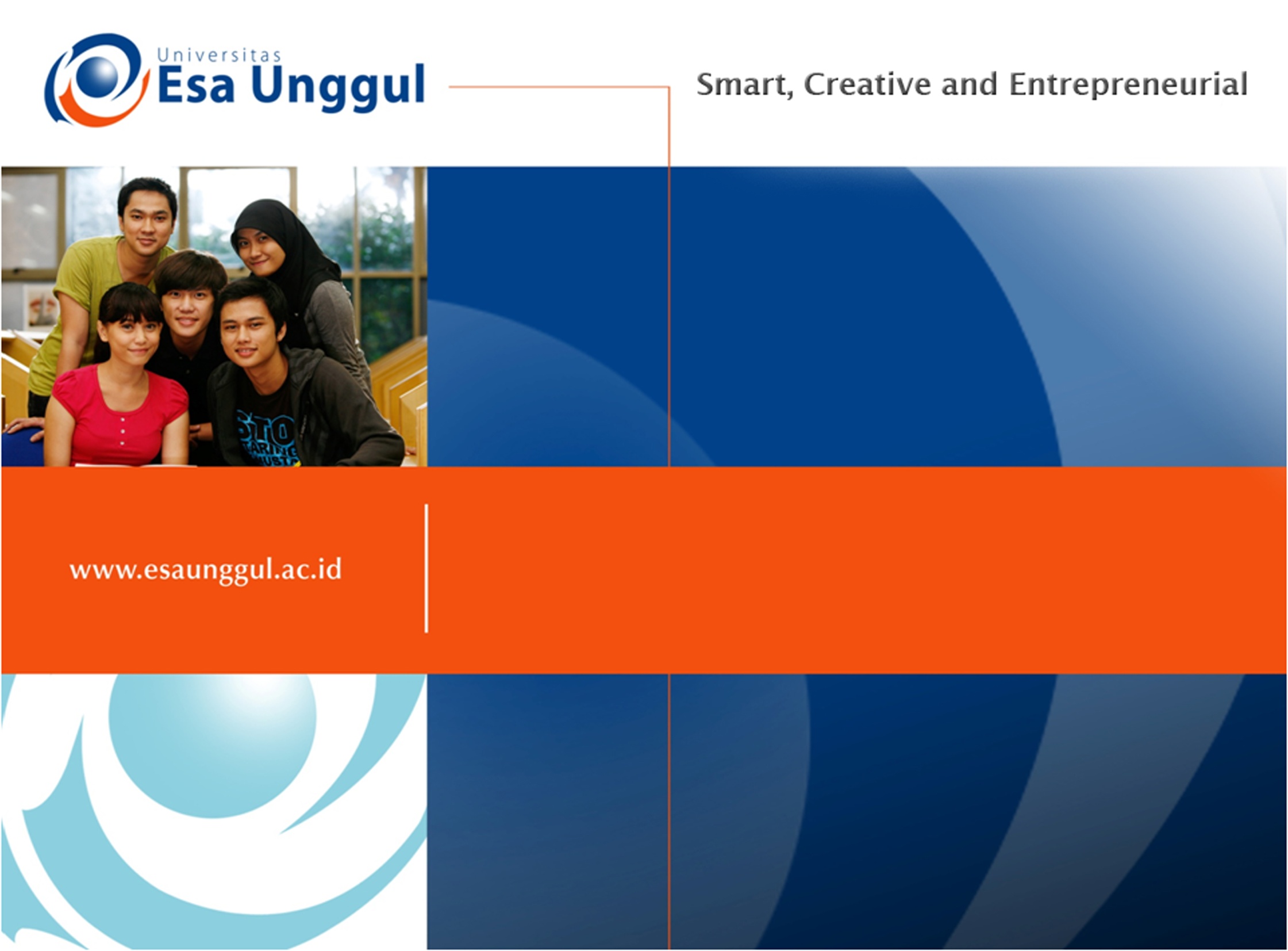 FILSAFAT HUKUM S2
(Materi 7)
PENGHUKUMAN YANG LEGAL
 ATAU SAH
Oleh  
Dr. Horadin Saragih, SH., MHum.
1
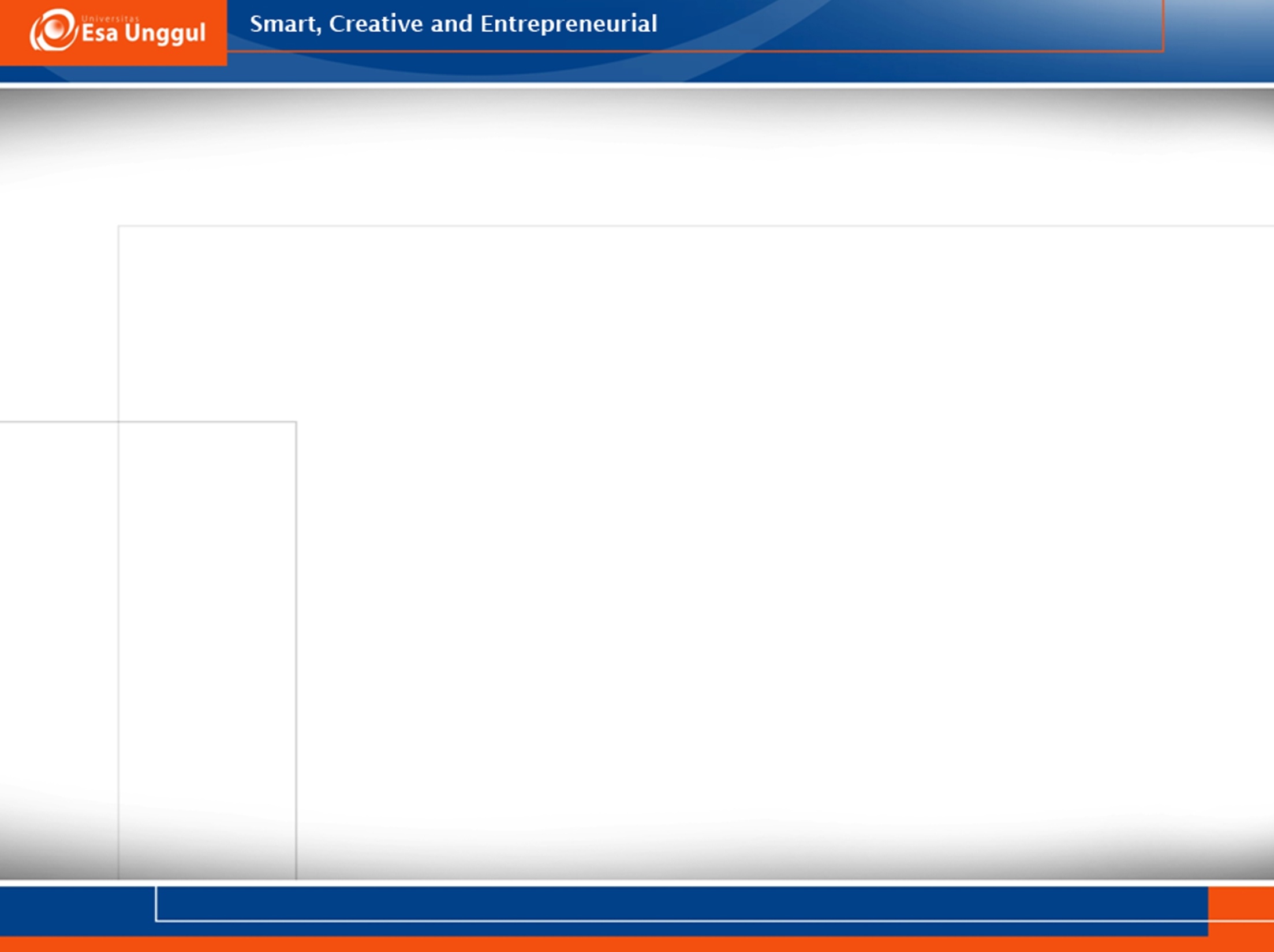 I
Pengantar
dan 
Teori
2
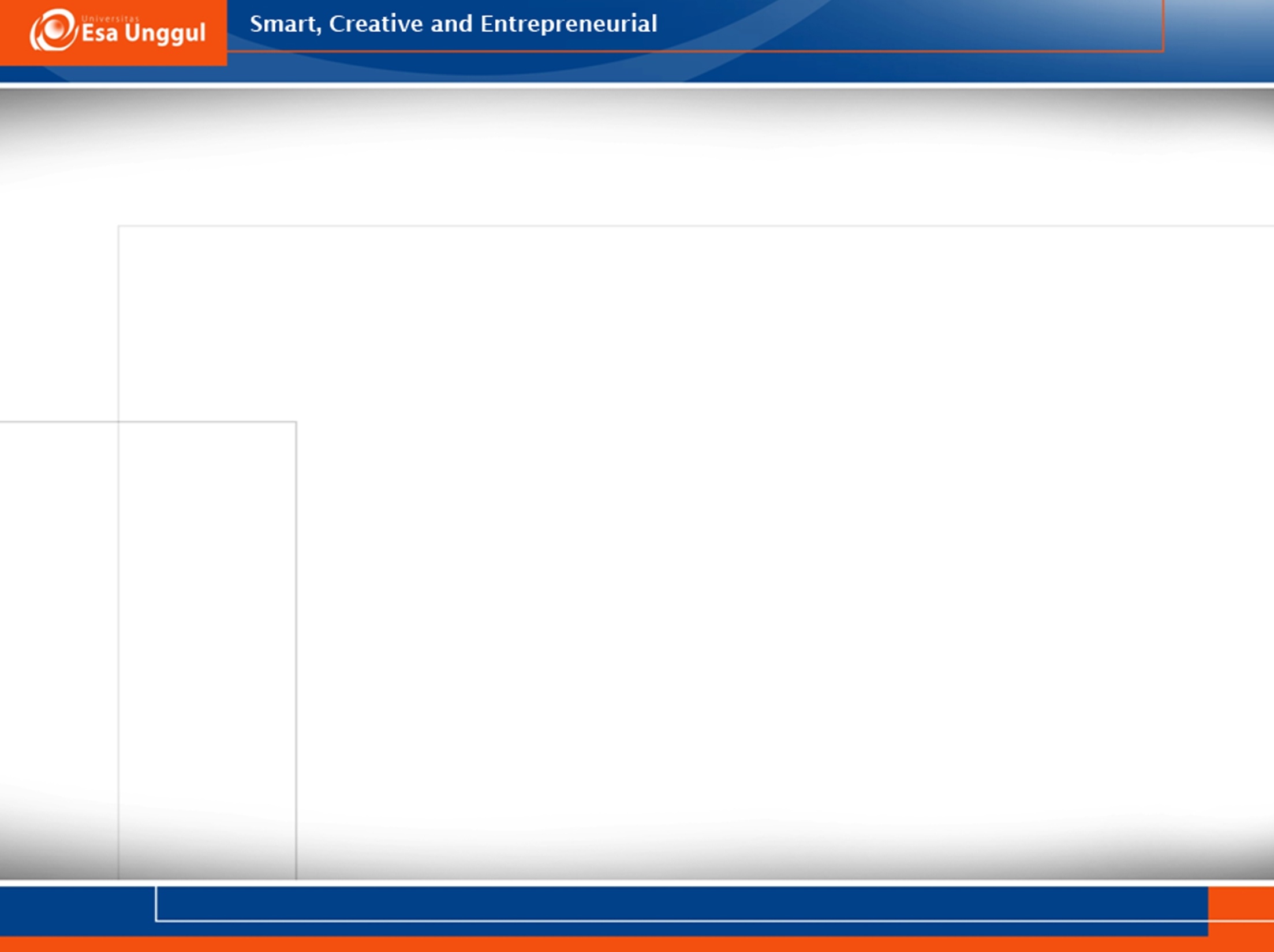 I Dewa Gede Atmadja, (2013:2):
Filsafat Hukum adalah filsafat yang merenungkan aspek filosofis dari eksistensi hukum, dan praktik hukum.
3
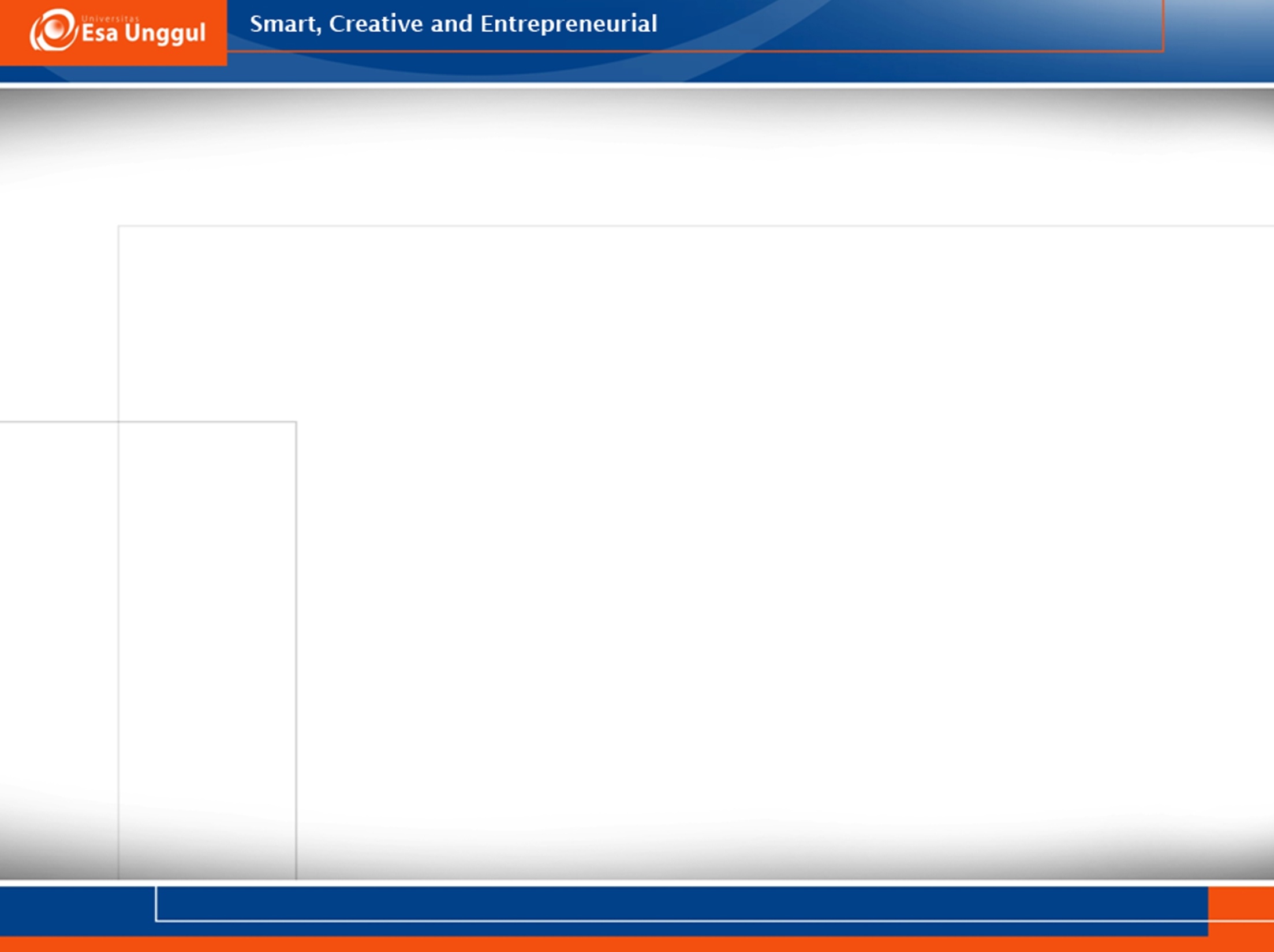 Pengertian
Penghukuman legal dimaksudkan adalah pembenaran  pengenaan hukuman atau sanksi pidana memiliki dasar pembenar baik secara yuridis maupun secara etika (I Gede Dewa A, 2013:110);
4
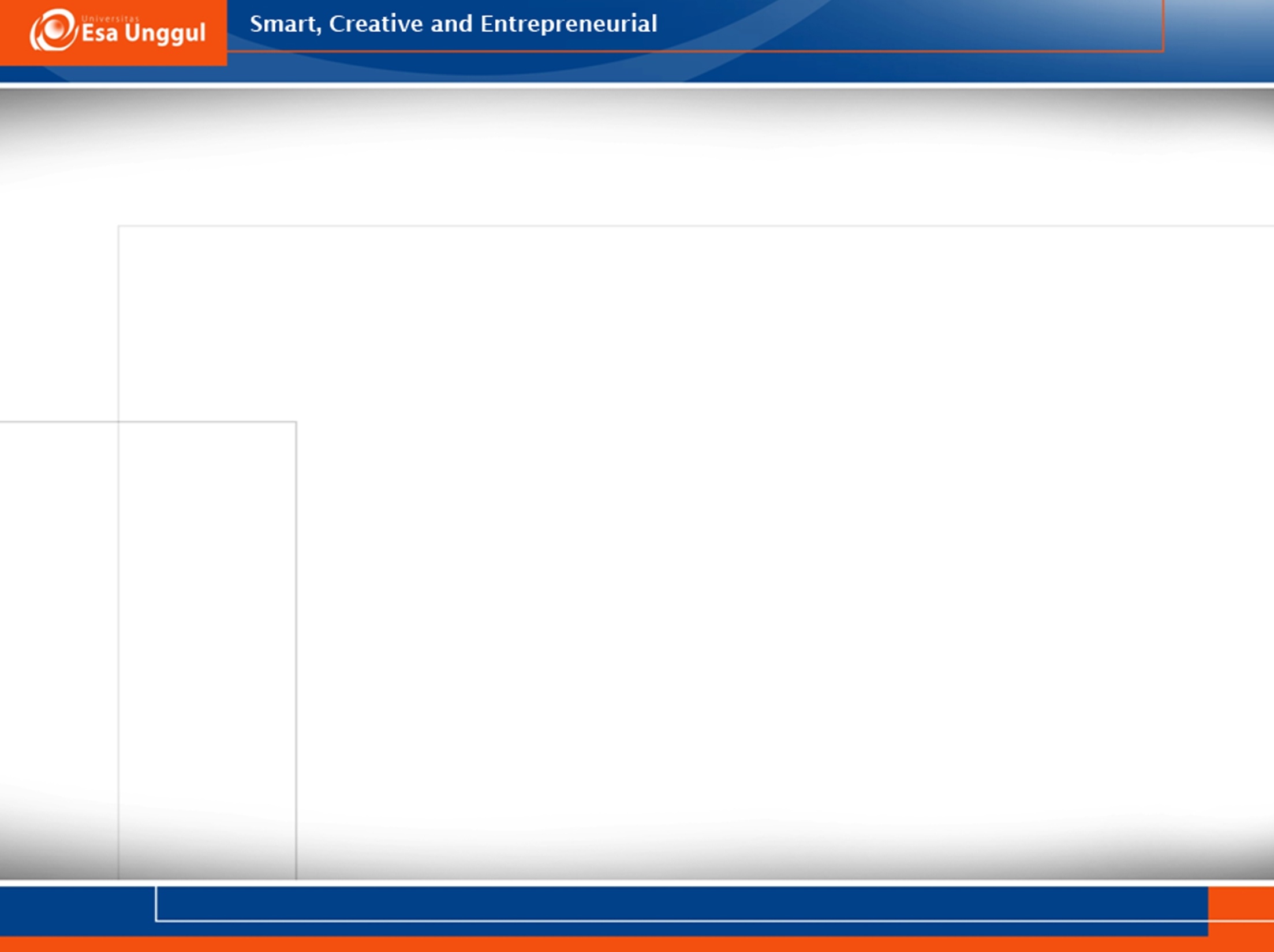 1. Teori Retributivisme
Filsafat Hegel, Jerman (1770-1831) yang berdasarkan kehendak bebas “kebebasan” melahirkan teori penghukuman legal yang disebut teori retributivisme;
Inti dari teori retributivisme adalah penghukuman legal dibenarkan secara yuridis dan etis karena merupakan retribusi terhadap pelanggaran dan kerugian yang sudah ditimbulkan terhadap orang lain; Dalam konteks pemidanaan bertujuan untuk pembalasan atau sanksi pidana untuk tindakan pelaku;
5
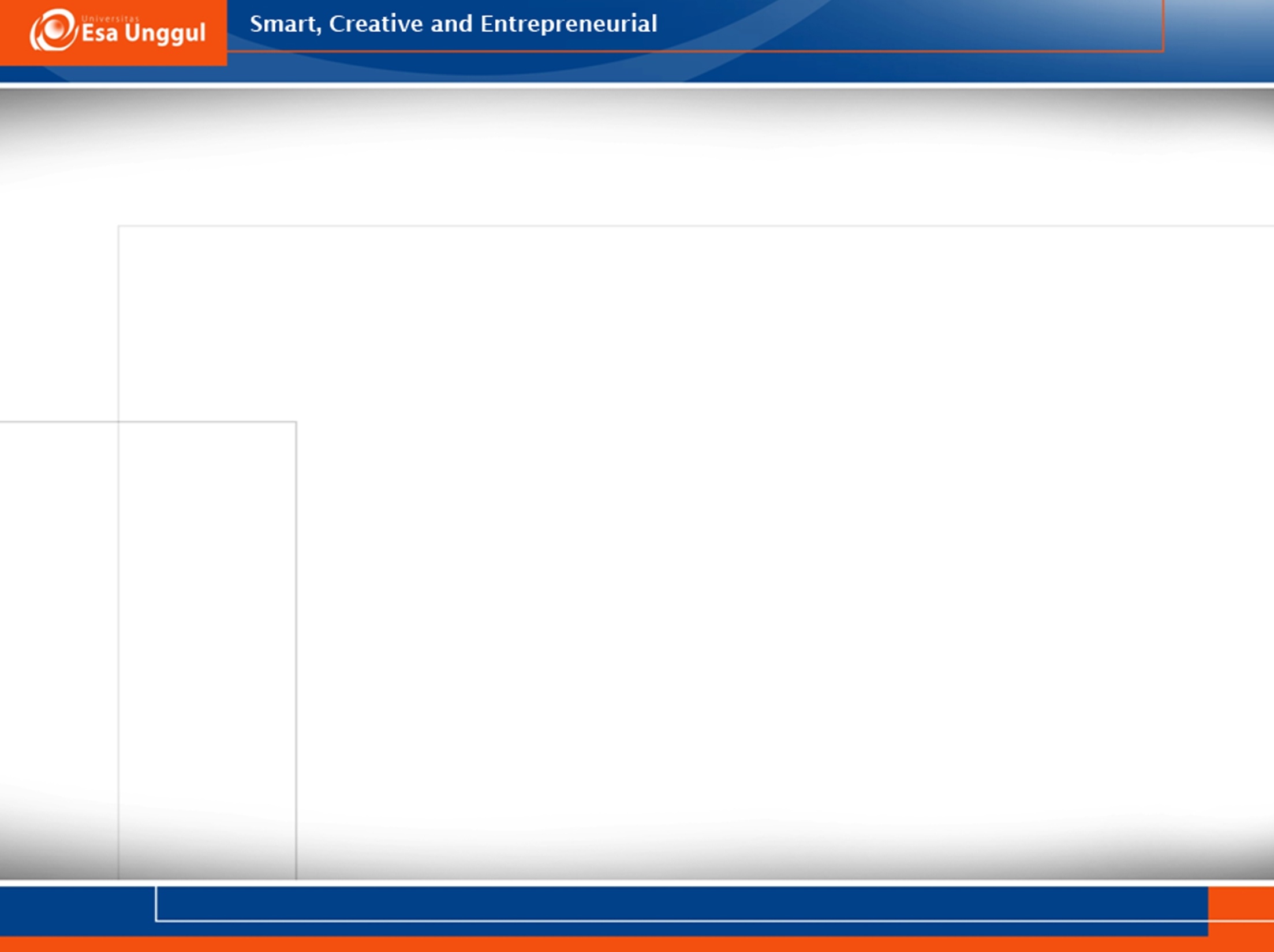 Menurut Hegel, bahwa hukum harus dipahami sebagai perwujudan bertahap dari kebebasan di dalam masyarakat. Hukum positif seyogianya jika kita mengerti hakikatnya dengan baik untuk merealisasikan kebebasan.
Dalam buku “Philisophy Right” ia mengemukakan penghukuman sebagai ekspresi kehendak umum yang bersumber dari kehendak bebas manusia;
6
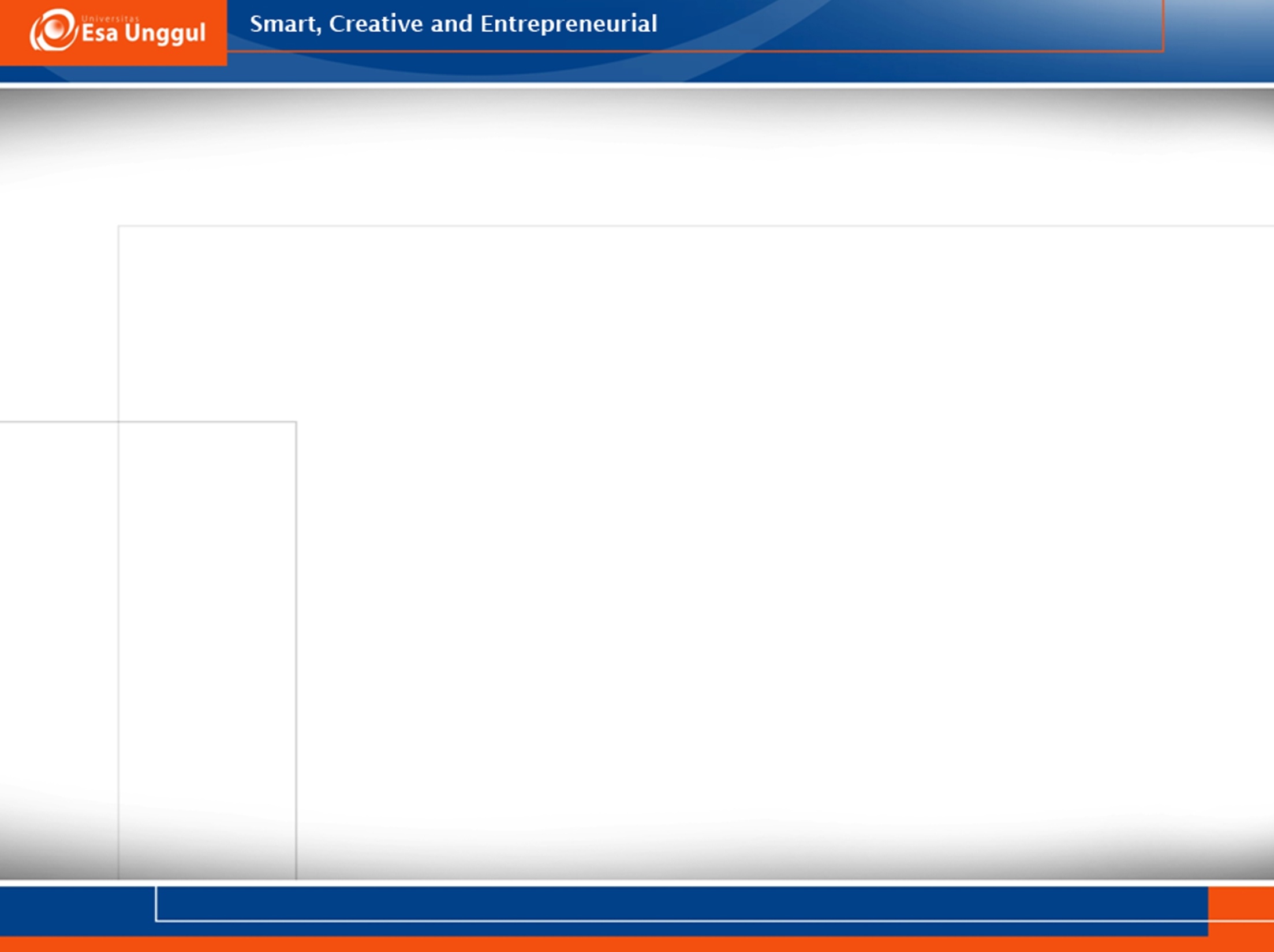 Norma yang paling fundamental dalam hukum: Dilarang membatasi kebebasan orang lain; Suatu tindakan benar sejauh tidak membatasi kebebasan, dan salah kalau melanggar kebebasan;
Ini berarti pembenaran penghukuman secara etika adalah “pembalasan” terhadap membatasi kebebasan seseorang;
7
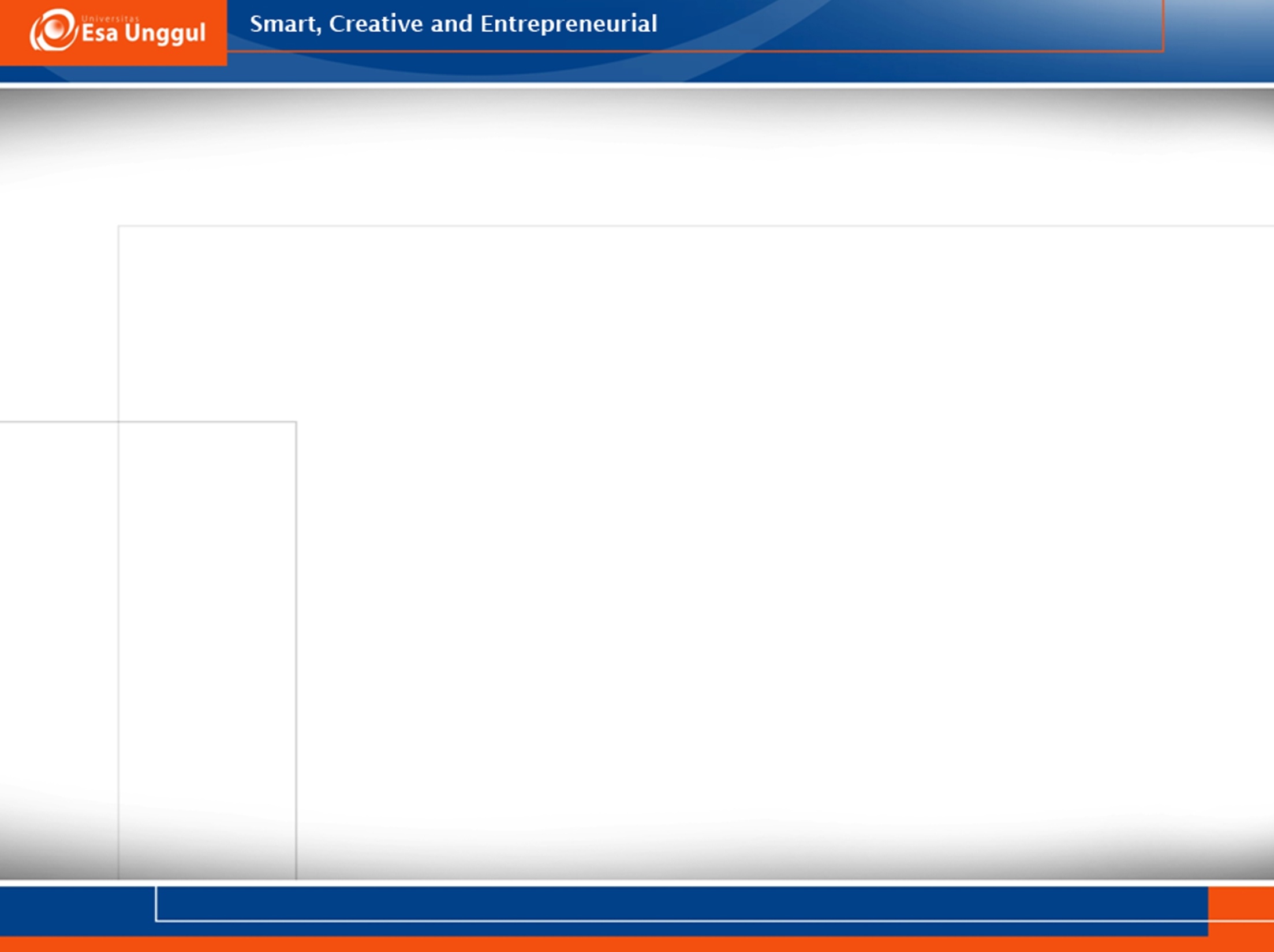 Hegel dan Kant memberikan 4 alasan pembenaran etis pembalasan, yaitu:
Hak moral untuk menghukum seseorang didasarkan semata-mata atas kenyataan ia terbukti melakukan kejahatan;
Kewajiban moral untuk menghukum secara eksklusif kokoh di atas landasan yang sama;
Demi keadilan retributif maka hukuman harus seimbang dengan bobot kesalahan yang telah dilakukan;
Dasar moral penghukuman ialah bahwa penghukuman merupakan pemulihan terhadap kesalahan;
8
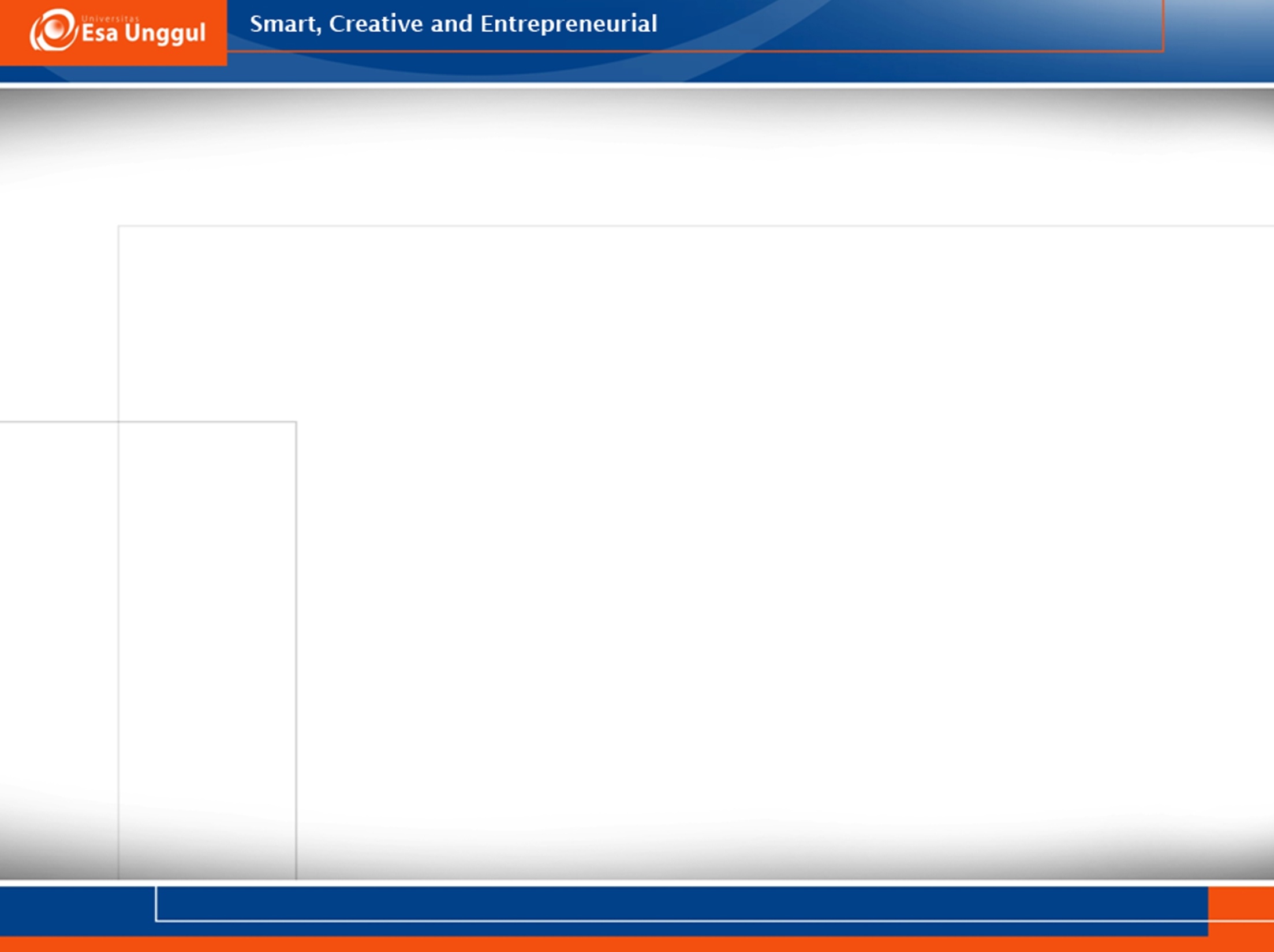 Knigge dalam Jan Remmelink, 2003:618, menjelaskan pembenaran yuridis, bahwa menghukum pada dasarnya pembalasan, dalam hal itu, bukan suatu yang jelek dalam dirinya sendiri melakukan pembalasan sebagai reaksi atas perilaku yang melanggar norma hukum adalah berupa tindakan manusia yang teramat wajar.
9
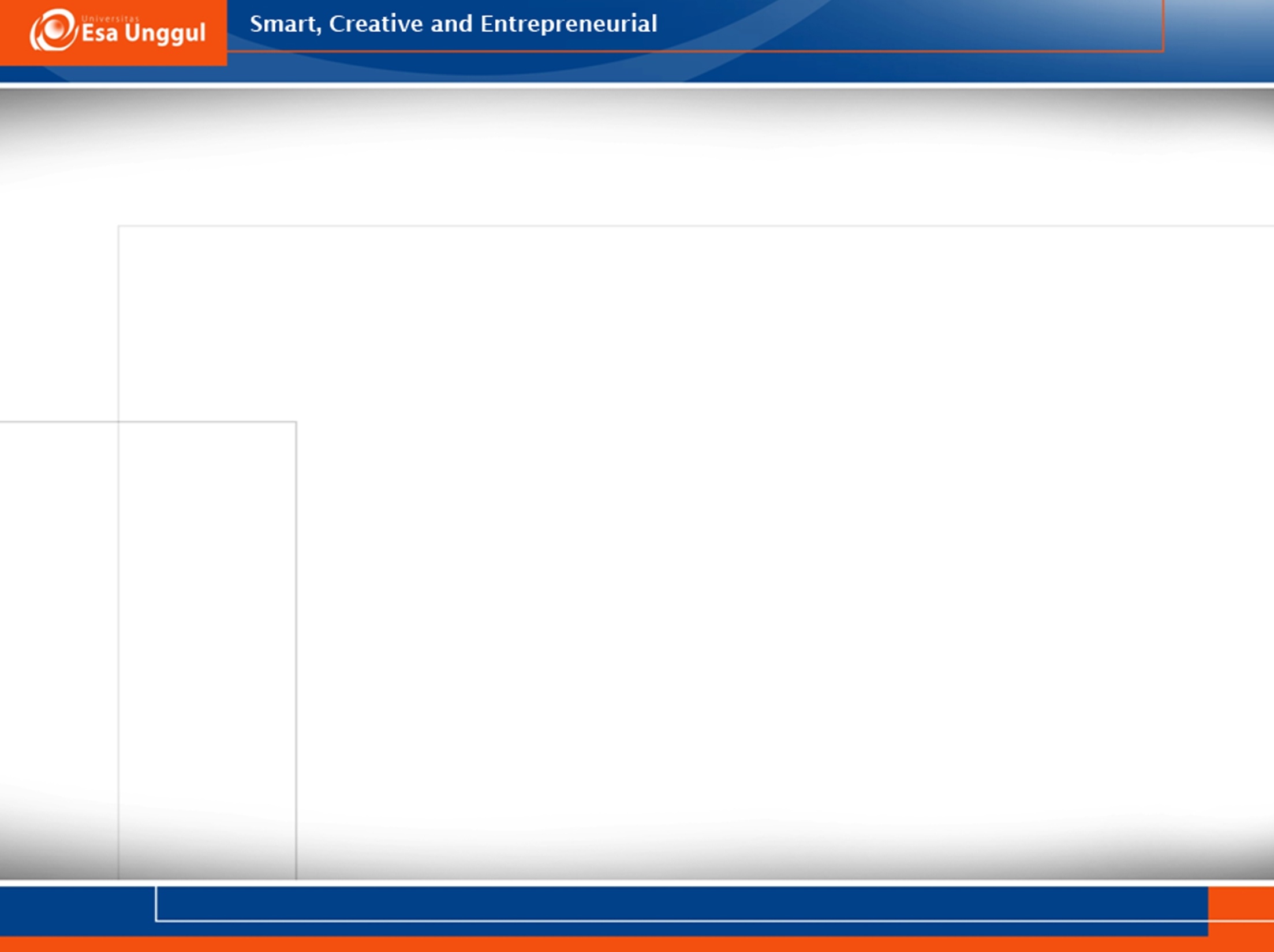 2. Teori Utilitarianisme-Jeremy Bentham:
Meletakkan dasar pembenaran penghukuman pada manfaat atau akibat-akibat baik yang dihasilkan oleh pengenaan hukuman. Manfaat pengenaan hukuman yang utama bertujuan untuk mencegah dan memberikan efek jera kepada pelaku kejahatan untuk tidak mengulangi pelanggaran atau kejahatan.
10
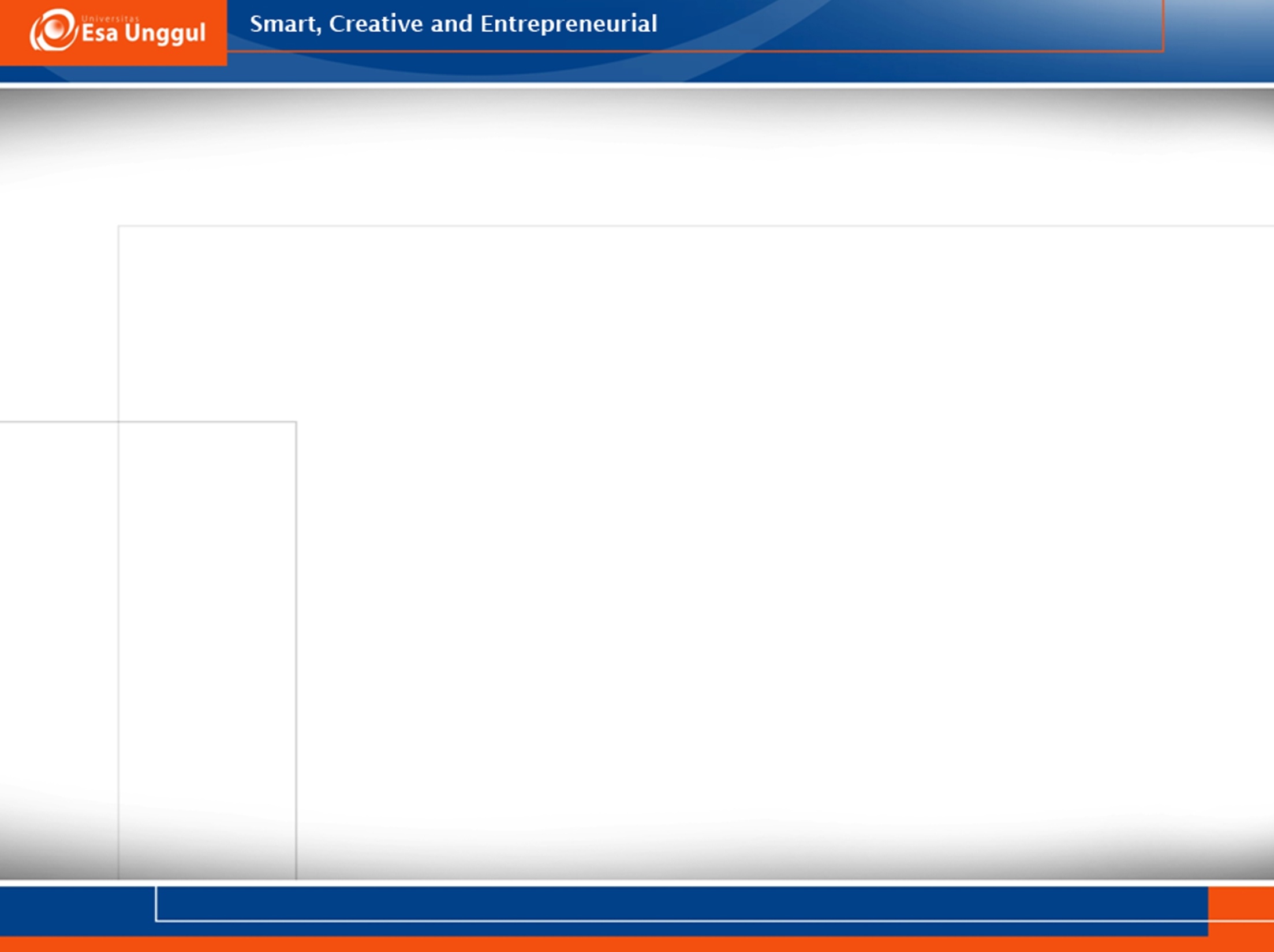 Teori ini menekankan pentingnya akibat tindakan – hukuman. Apabila akibat dari hukuman itu baik bagi kepentingan banyak orang  maka hukuman juga dapat diterima. Dkl. Hukuman dapat dibenarkan karena menciptakan keamanan dan kebahagiaan publik . Hukuman penting untuk meningkatkan perlindungan terhadap hak warga negara – membawa efek sosial positif bagi warga negara.
11
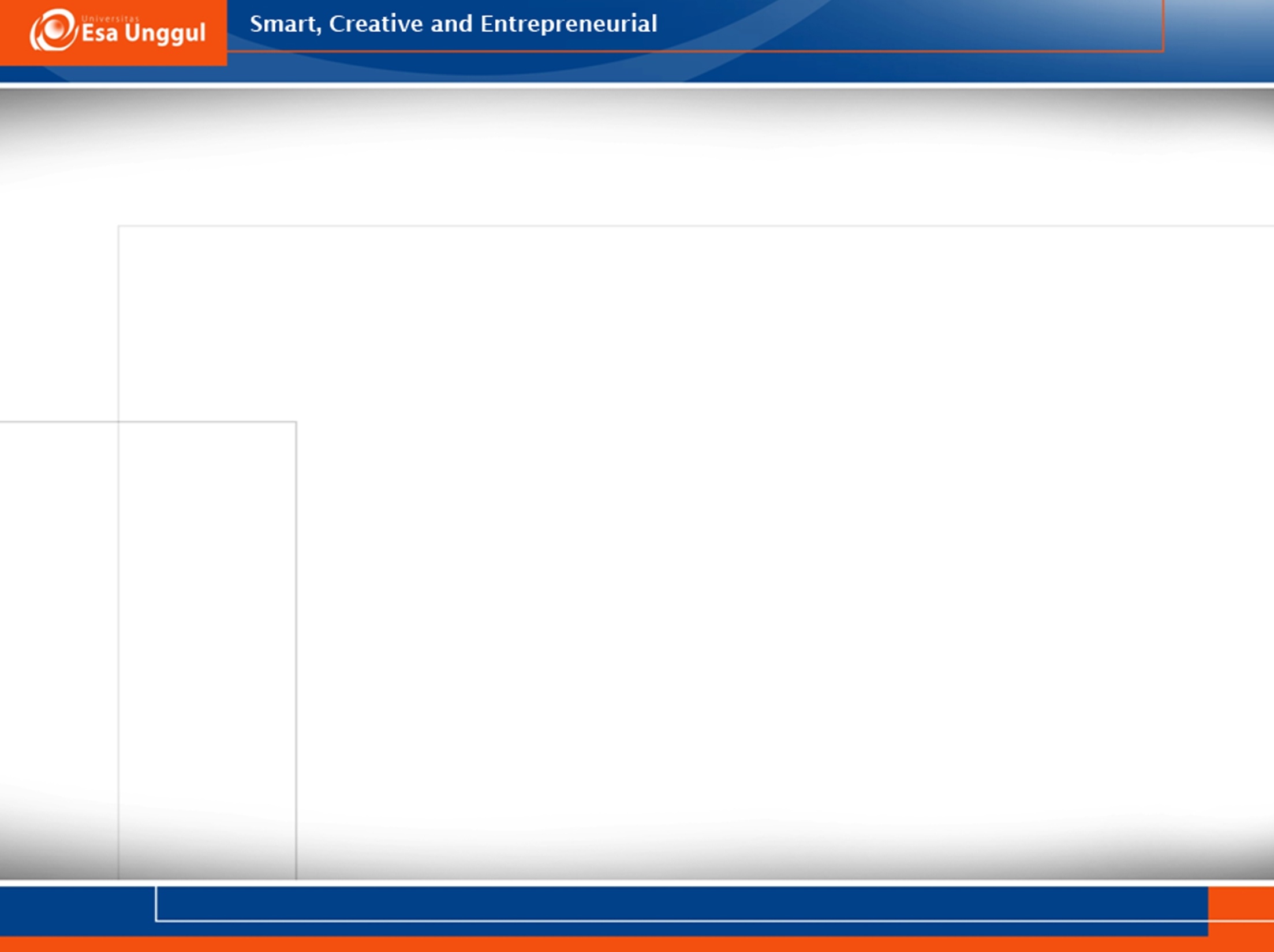 Perbedaan teori retributivisme dengan utilitarianisme.
Tujuan pengenaan hukuman teori retributivisme mengutamakan pembalasan, sedangkan teori utilitarianisme menempatkan manfaat atau akibat baik dari penghukuman yaitu pencegahan dan efek jera pelaku;
12
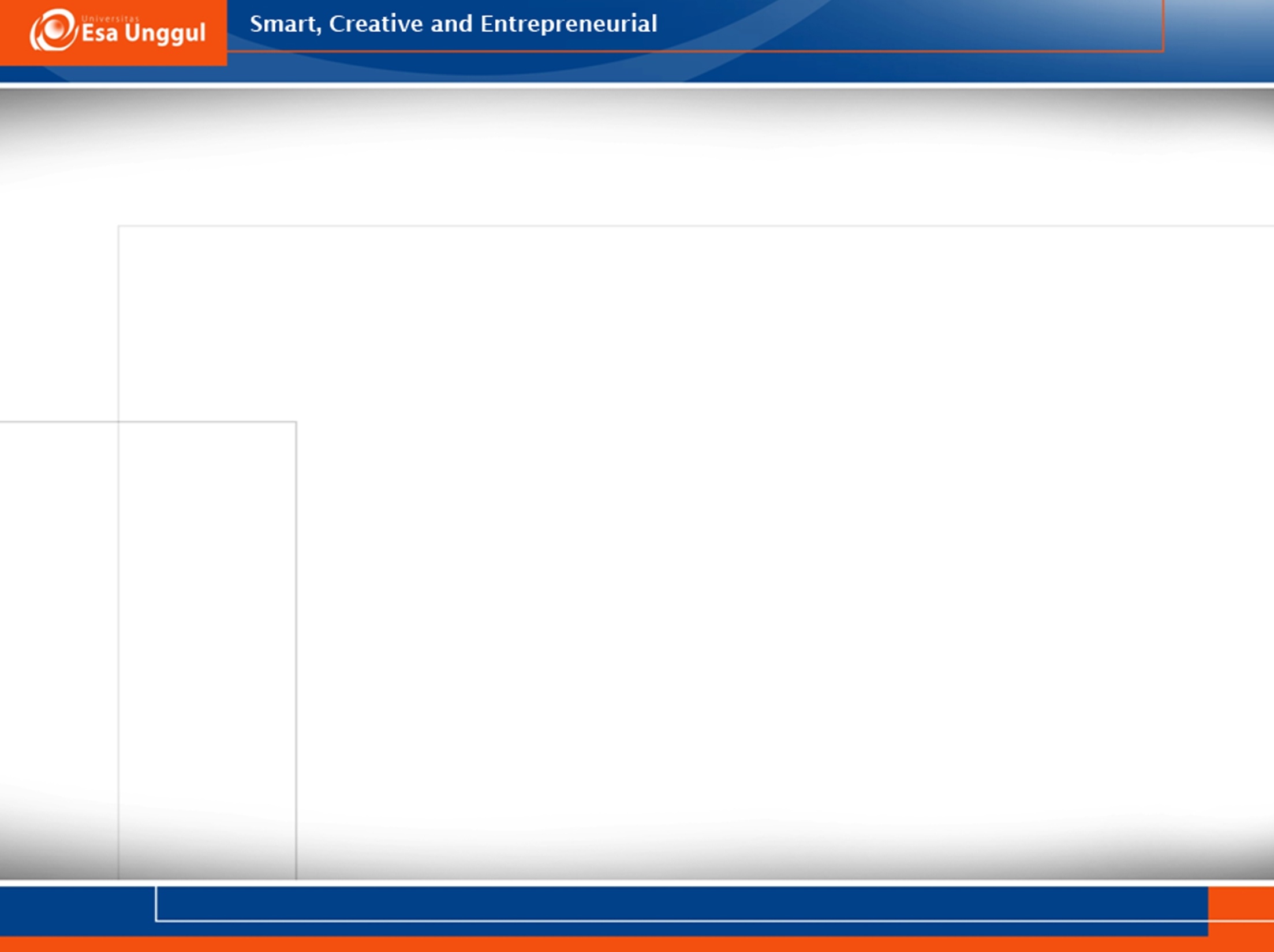 3.	Teori Retributivisme Teleologis
Mendasarkan pembenaran penghukuman dengan menggabungkan kedua teori tersebut, berarti suatu jalan tengah untuk menentukan berat ringannya pemidanaan dalam kasus-kasus konkrit;
13